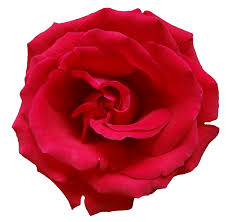 স্বাগতম
শিক্ষক পরিচিতি
পাঠ পরিচিতি
গোপীকান্ত কুমার ঘোষ
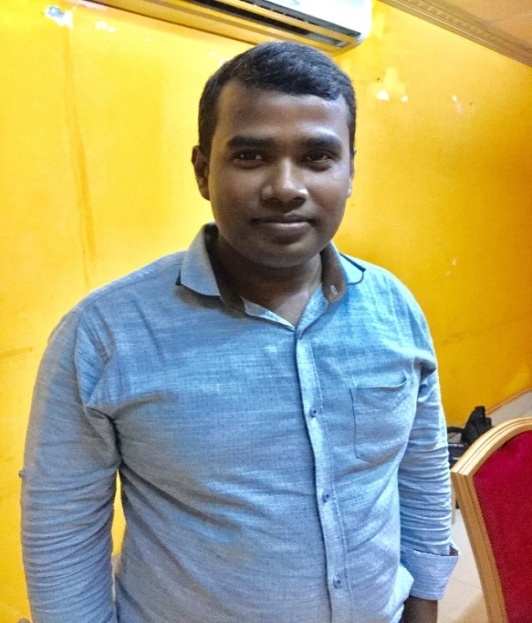 শ্রেণিঃ দশম 
  বিষয়ঃগনিত
    পাঠঃ সসীম ধারা         
অধ্যায়ঃ১৩  
  সময়ঃ৫০ মিনিট
তারিখঃ০৭/০৪/২০২০ইং
সহঃশিক্ষক,গণিত
শ্রেণীখালী ইসহাক আলী স্মৃতি দাখিল মাদ্রাসা
মোবাঃ01718-054912
e-mail:gkg.arjun054912@gmail.com
নিচের উদাহরন ও চিত্র গুলি লক্ষ্য করিঃ
1+2+3+4+..........
1+3+5+…………+99
2+4+6+…………+10
n তমপদ =a+(n-1)d
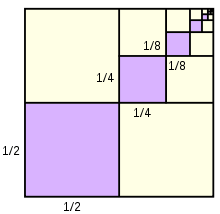 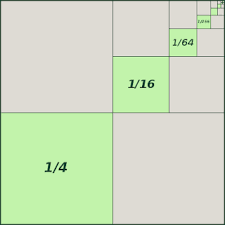 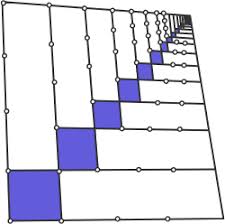 শিখনফল
এই পাঠ শেষে শিক্ষার্থীরা....................................
অনুক্রম ও ধারা বর্ণনা করতে পারবে।
সমান্তর ধারা ব্যাখ্যা করতে পারবে।
সমান্তর ধারার সুত্র সমূহ প্রতিষ্ঠা করতে পারবে।
 স্বাভাবিক সংখ্যার  সমষ্টি  নির্ণয় করতে পারবে।
সমান্তর ধারার বিভিন্ন সুত্র প্রয়োগ করে গানিতিক সমস্যার সমাধান  করতে পারবে।
অনুক্রম
নিচের সম্পর্কটি লক্ষ্য করিঃ
2       3       4…………. n                                            

1    4      9       16             n2                                    স্বাভাবিক  সংখ্যার সেট {1,2,3,4,……n} থেকে একটি বিশেষ নিয়মের মাধ্যমে  বর্গের সেট {1,4,9,16,….,n2} পাওয়া যায়।এই বিশেষ নিয়মে সাজানো সেটটিই হল অনুক্রম।
উদাহরণস্বরুপঃ   


এখানে অনুক্রমের n-তম পদ =		থেকে  অনুক্রমের প্রত্যেকটি পদ পাওয়া যায়।
ধারা(series): কোন অনুক্রমের পদ গুলো পর পর 
“+” দিয়ে যুক্ত করলে একটি ধারা পাওয়া যায় ।
যেমন- 1+3+5+……………….+99 একটি ধারা। 

ধারার প্রকার ভেদঃ বিভিন্ন প্রকার ধারার মধ্যে গুরুত্বপূর্ণ দুটি ধারা হল 
  ১)সমান্তর ধারা(Arithmetic series) 
  ২) গুণোত্তর ধারা(Geometric series) 

সমান্তর ধারা(Arithmetic series): কোনো ধারার যেকোনো পদ ও তার পূর্ববর্তী পদের পার্থক্য সব সময় সমান হলে, সেই ধারাটিকে সমান্তর ধারা বলে।  
যেমনঃ 1+3+5+………+5 একটি ধারা। এখানে ১ম পদ=1 , 
২য় পদ=3 , ৩য় পদ=5 ।
সমান্তর ধারার সাধারন পদ নির্ণয়ঃ যে কোনো সমান্তর ধারার ১মপদ =a এবং সাধারন অন্তর =d হলে ধারাটির 
n তম পদ =a+(n-1)d 
যেমন, 8+11+14+17+……….ধারার ১০ম পদ =?
এখানে ১মপদ,a=8,সাধারন অন্তর,d=11-8=3,       
পদসংখ্যা,n =10 
সুতরাং ১০ম পদ =8+(10-1).3
                    =8+9.3
                    =8+27=35

সমান্তর ধারার n সংখ্যক পদের সমষ্টি  নির্ণয়ঃ কোনো সমান্তর ধারার ১ম পদ,a সাধারন অন্তর, d পদ সংখ্যা n এবং ধারাটির n সংখ্যক পদের সমষ্টি S∞হলে,
সমস্যা: 1+2+3+……….+99=কত? 
সমাধানঃ ধারাটির ১ম পদ ,a=1, 
সাধারন অন্তর,d=2-1=1এবং শেষ পদ,p =99।
সুতরাং ইহা একটি সমান্তর ধারা।
মনেকরি, সমান্তর ধারার n তম পদ =99
আমরা জানি, সমান্তর ধারার n তম পদ =a+(n-1)d
সুতরাং   a+(n-1)d=99
        বা, 1+(n-1)1=99
        বা, 1+n-1=99
        বা, n=99
আমরা জানি, সমান্তর ধারার n সংখ্যক পদের সমষ্টি
N.B.   Please see the next slide for total solution
সুতরাং ধারাটির 99 টি পদের সমষ্টি,
একক কাজ
2+4+6+…………… ধারার 20 তম পদ কত?
মুল্যায়ন
13+20+27+………….+111 ধারাটির পদ সংখ্যা কত?
ক)10      খ)13       গ)15        ঘ)20
বাড়ির কাজ
(2n-1) এবং  2n দুটি ধারার  n-তম পদ।
ক) n-তম পদ 2n থেকে ধারাটি লিখ ?
খ) n-তম পদ (2n-1) থেকে ধারাটির  50তম পদ 
     নির্ণয় কর? 
গ) কোনো সমান্তর ধারার m তম পদ n এবং n তম পদ 
    m হলে ,ধারাটির(m+n) তম পদ কত?
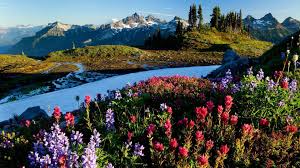 ধন্যবাদ